Short Term Digital Fulfillment in Alma
Yoel Kortick
Senior Librarian
Introduction
The steps to set it up
Defining the Access Rights with Waitlist Management
Applying the Access Rights to a Digital Resource 
The flow of the patrons using Patron Waitlist
Testing the flow of the patrons using Patron Waitlist
Digital fulfillment patron waitlist in Alma Analytics
Agenda
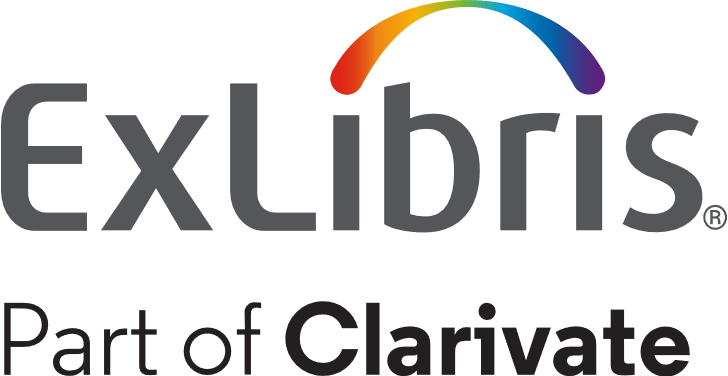 Introduction
3
Introduction
Digital fulfillment in Alma (also known as "Patron Waitlist for Digital Resources") allows the institution to
Determine how many concurrent users can view a digital object
Control how long each user can view a digital object
Enable patrons to join a "waitlist" to view a digital object at a later period if it is currently not available due to maximum concurrent users viewing it.
By joining the "waitlist" the patron will be  notified when the object becomes available (maximum concurrent users is no longer reached) and then he or she will be able to view the object.
.
4
Introduction
In this presentation we will show 
how to configure the Patron Waitlist
how this works from the perspective of the patron
5
The steps to set it up
6
The steps to set it up
Define an access right 
In the access right include a "Denied Note" telling the user about the concurrent user limitation 
Create a rule (expression) in the access right limiting access by the number of concurrent users and limiting access to registered users.
In the rule check the box "Manage Access Waitlist" and set a grace period
In the rule do not check the output box "Allow Download"
Apply the Access Rights to one or more Digital Resources
7
The steps to set it up
Note that the waitlist is designed for registered users (not guests).
The function is user based including sending emails and / or SMS messages to the users.
Therefore, the access right includes a rule limiting access to registered users
8
Defining the Access Rights with Waitlist Management
9
Defining the Access Rights with Waitlist Management
The access rights are defined at "Configuration > Fulfillment > Copyright Management > Access Rights".
On the next slide we see the "details" section of an access right named "The YLK 1 concurrent user Access Rights Policy"
10
Defining the Access Rights with Waitlist Management
The "Denied Note" will appear to the end user in Primo when access is denied.
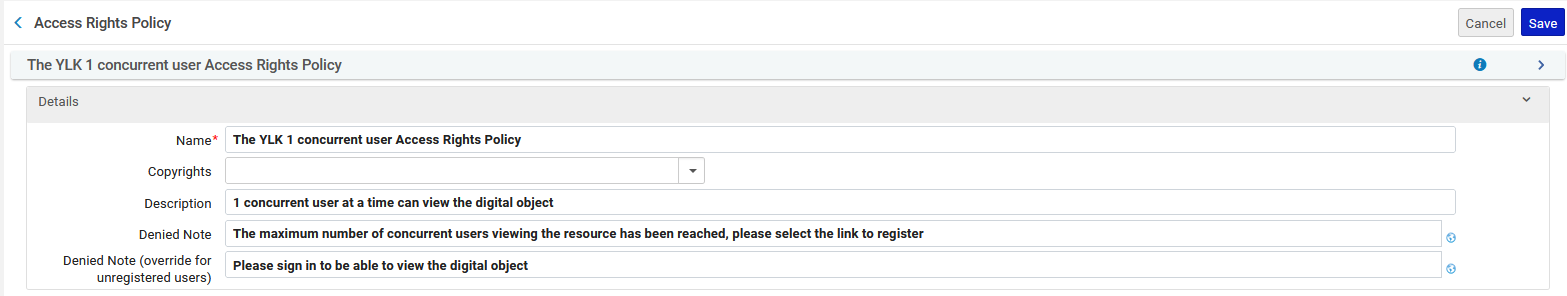 The "Denied Note (override for unregistered users)" will appear to an end user who did not login in Primo when access is denied.  If this field is blank, then the "Denied Note" will appear instead.
11
Defining the Access Rights with Waitlist Management
On the next slide we see the "rules" section of access right named "The YLK 1 concurrent user Access Rights Policy"
The rule is called "1 user at a time" and it has two expressions:
An expression which defines that there can be one concurrent user.
An expression stating that the user must be registered (logged in) to view the object
12
Defining the Access Rights with Waitlist Management
We will now click "edit" to see how this rule is made
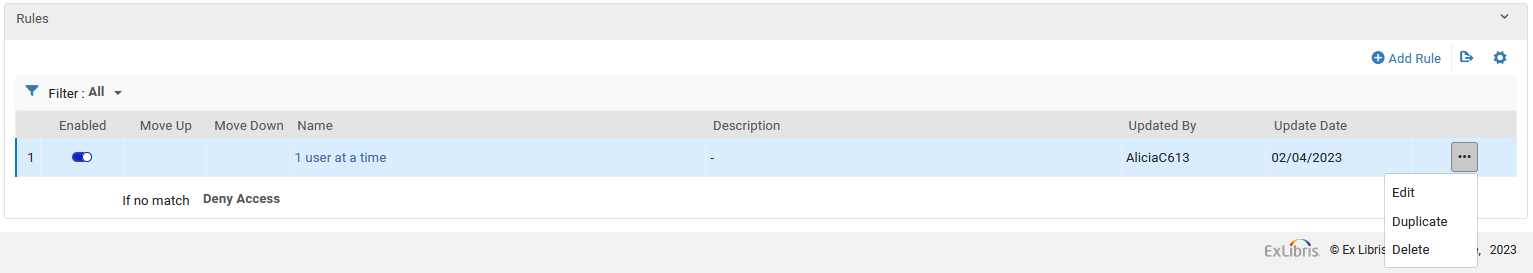 13
Defining the Access Rights with Waitlist Management
Part of the rule is an expression regarding concurrent users, and we will take a look at it now.
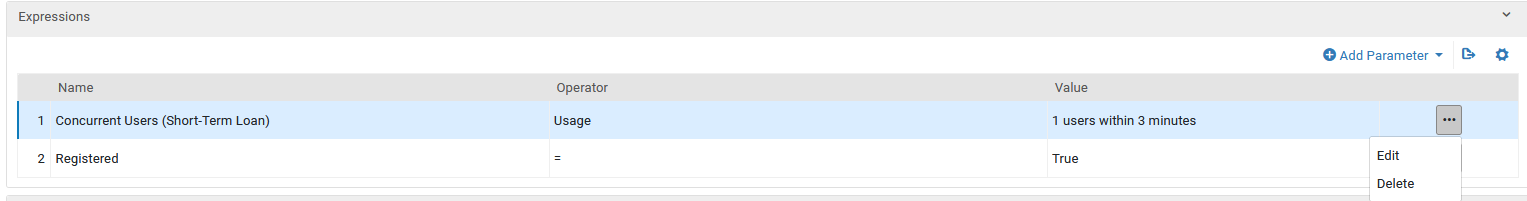 14
Defining the Access Rights with Waitlist Management
We have defined that 1 user at a time can view the digital object (to which the access right will be applied) and he or she can view it for 3 minutes.  Typically, it would be longer than three minutes, but to be able to demonstrate here the functionality more "quickly" we will leave it at 3 minutes.
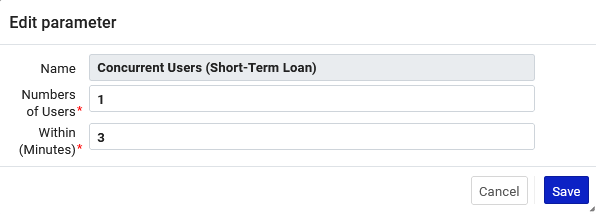 15
Defining the Access Rights with Waitlist Management
Here is the remainder of the access rights rule
"Manage Access Waitlist" needs to be checked for the Waitlist to be in use
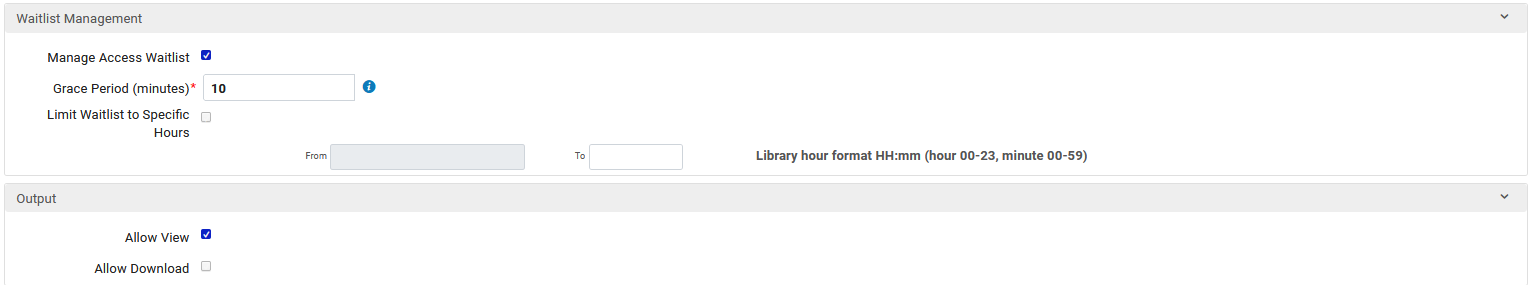 The "Grace Period" is the amount time during which the patron must access the resource (from the time of it becoming available) before losing the place in line
The "Limit Waitlist to Specific Hours" fields can be used to determine that at certain hours (such as at night when library is closed) the Waitlist will not be in effect.
In our case we are not allowing "Download".  That would defeat the whole purpose of limiting to a specific number of concurrent users.
16
Applying the Access Rights to a Digital Resource
17
Applying the Access Rights to a Digital Resource
We will now apply the access right to digital resource "Outrageous and Everyday: The Papers of Gloria Steinem"
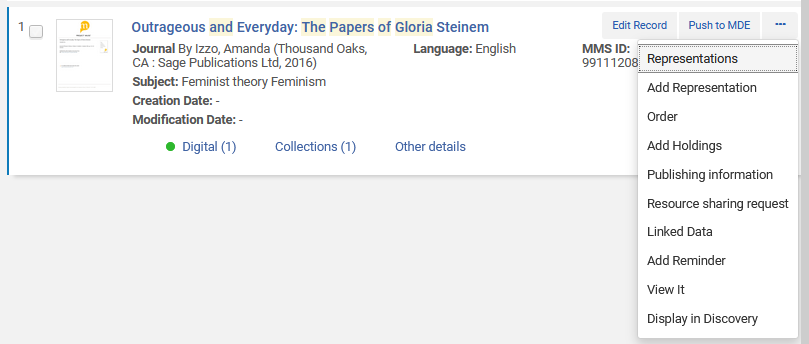 The access right will be added to the representation
18
Applying the Access Rights to a Digital Resource
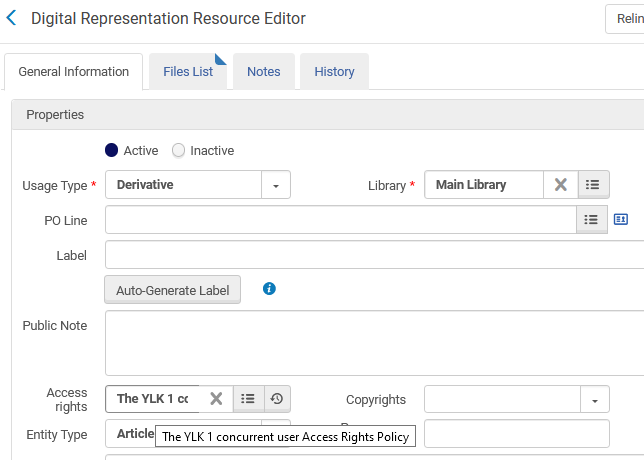 The access right has been added to the representation
19
Applying the Access Rights to a Digital Resource
It is also possible to perform an advanced search kin digital titles for all titles which have a specific access rights policy
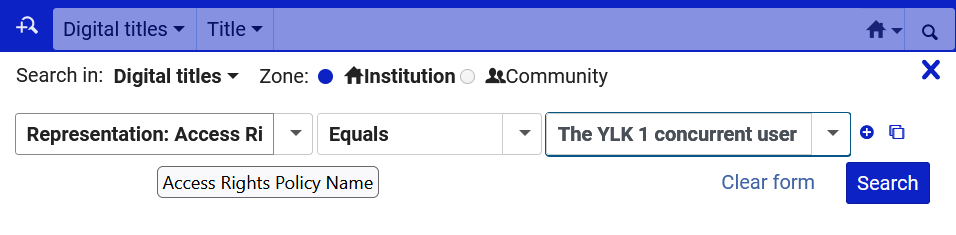 20
Applying the Access Rights to a Digital Resource
Now we have all of the titles with a representation that has the access rights policy “The YLK 1 concurrent user access rights policy”
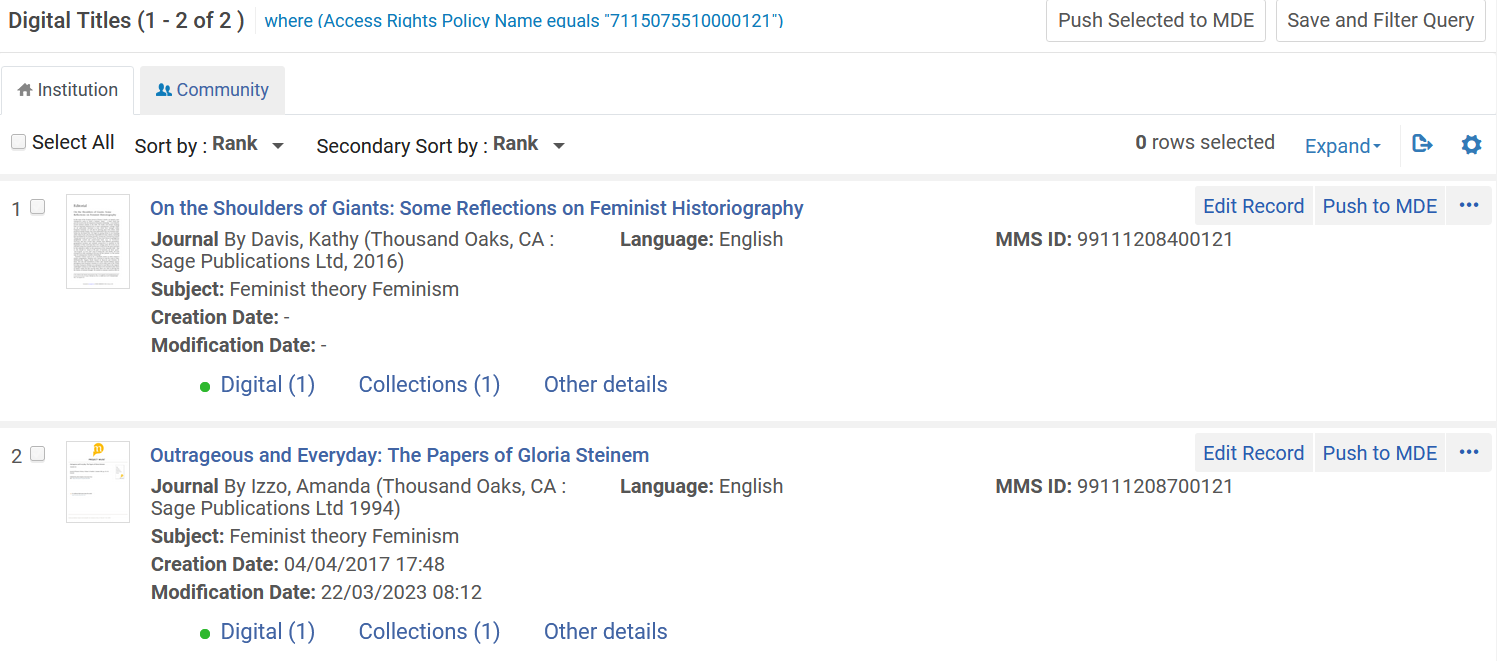 21
The flow of the patrons using Patron Waitlist
22
The flow of the patrons using Patron Waitlist
User A searches Primo and finds a digital resource
User A sees a message that he or she must be logged in to view the digital resources
User A logs in and views the digital resource
User B searches Primo and finds the same digital resource
User B logs in and tries to access the digital resource and is told that he or she cannot view it but can join the waitlist.
User B joins the waitlist and receives email notification that he or she is in the waitlist
The time period for user A to view the digital object ends (or user A does "early checkout") and the digital object becomes  available for user B
User B gets an email that the digital object is now available for his or her viewing.
User B views the digital object either by searching for it and clicking "available online" or by clicking the link in the email.
23
The flow of the patrons using Patron Waitlist
In our example
“User A” is Leena Alam
“User B” is Anna Nemati
24
Testing the flow of the patrons using Patron Waitlist
25
Testing the flow of the patrons using Patron Waitlist
User Leena Alam searches in Primo and finds the resource.  She is not logged in.
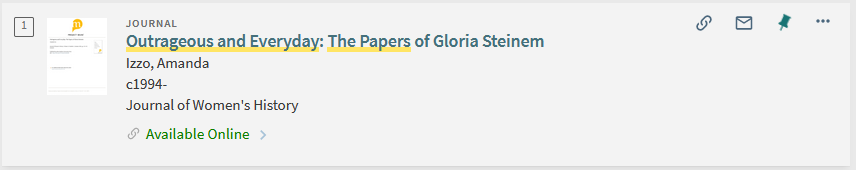 Leena will click "Available Online"
26
Testing the flow of the patrons using Patron Waitlist
The "Denied Note (override for unregistered users)" which we defined in the access rights appears for Leena.
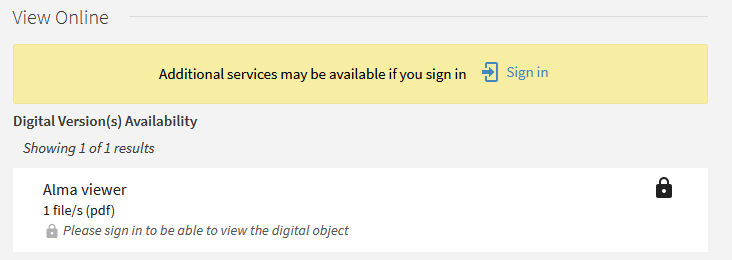 27
Testing the flow of the patrons using Patron Waitlist
Leena logs in and now can view the digital object
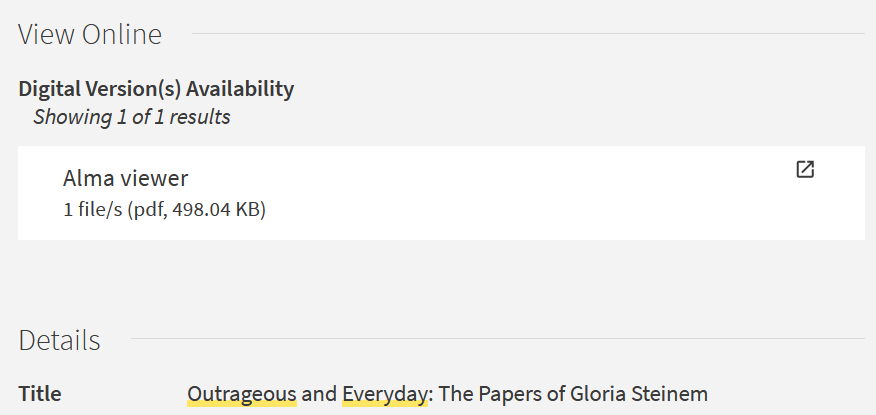 28
Testing the flow of the patrons using Patron Waitlist
Leena logs in and now can view the digital object
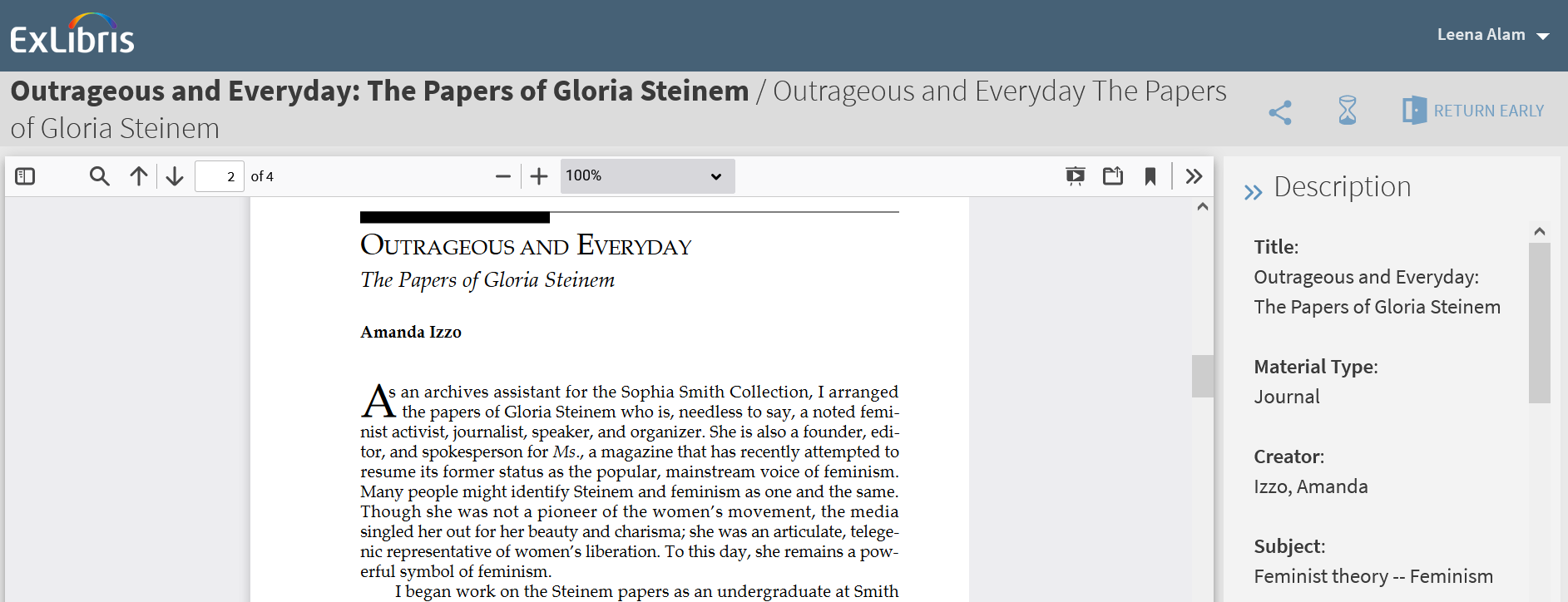 The hourglass can be used to check how much time is still available for viewing the object
The "Return Early" can be used to release the object for the next user in line (in the Waitlist) even if the allotted time has not passed.
29
Testing the flow of the patrons using Patron Waitlist
Leena has clicked the hourglass and now sees the remaining time.
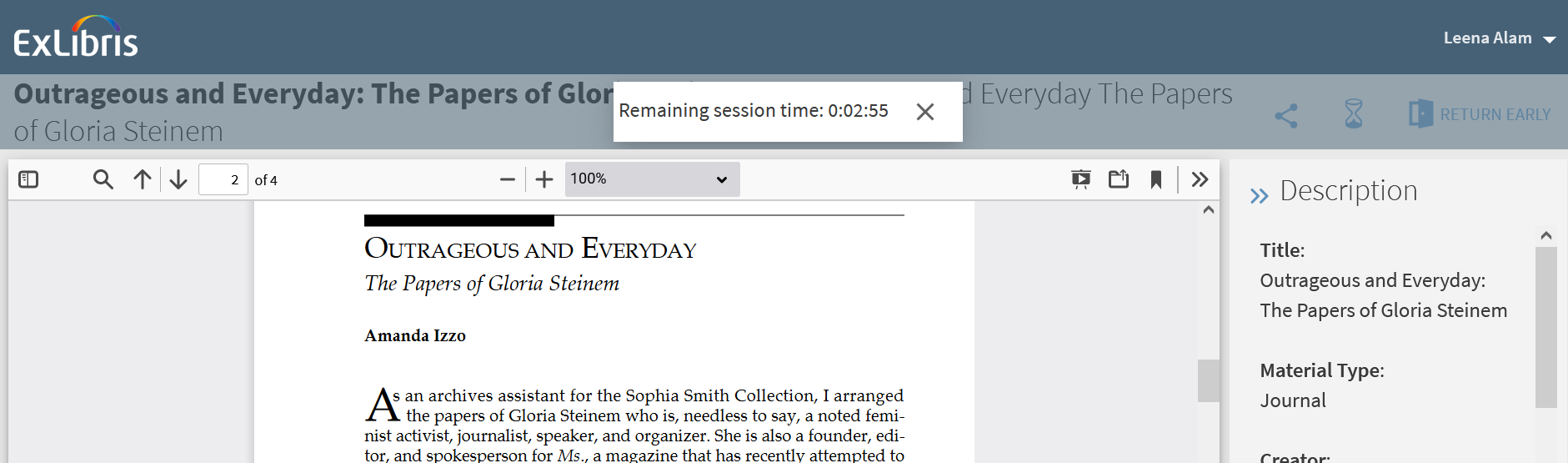 30
Testing the flow of the patrons using Patron Waitlist
When the end of the allotted time approaches the user gets a message
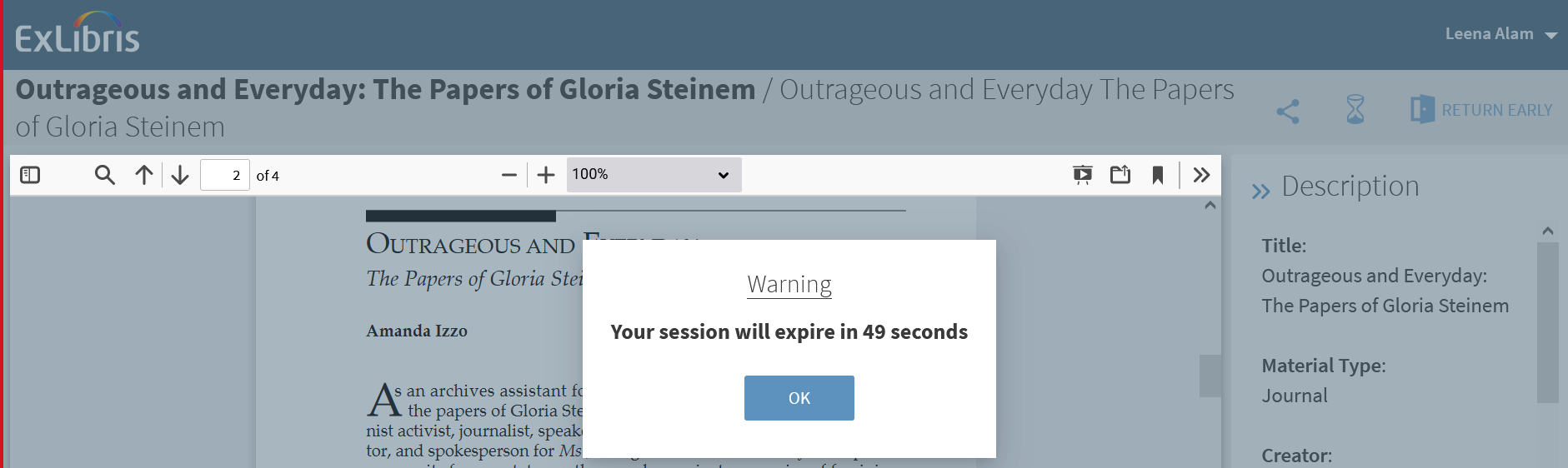 31
Testing the flow of the patrons using Patron Waitlist
While Leena is viewing the digital object a different user, Anna Nemati, logs into Primo, finds the resource, and clicks "Available online" .
Anna sees a message telling her to request to be added to the Waitlist.  The text of this message is from the "Denied Note" in the access rights policy.  
Anna clicks the message
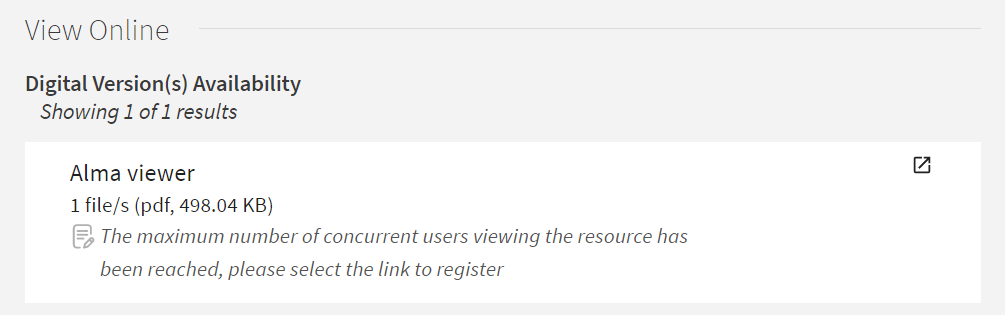 32
Testing the flow of the patrons using Patron Waitlist
After clicking the message Anna can "Join the Waitlist"
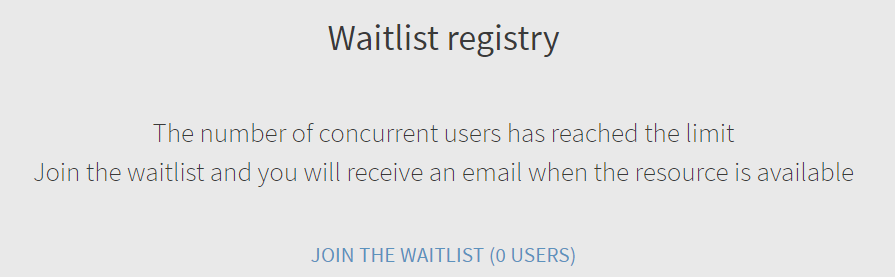 33
Testing the flow of the patrons using Patron Waitlist
Anna is added to the Waitlist
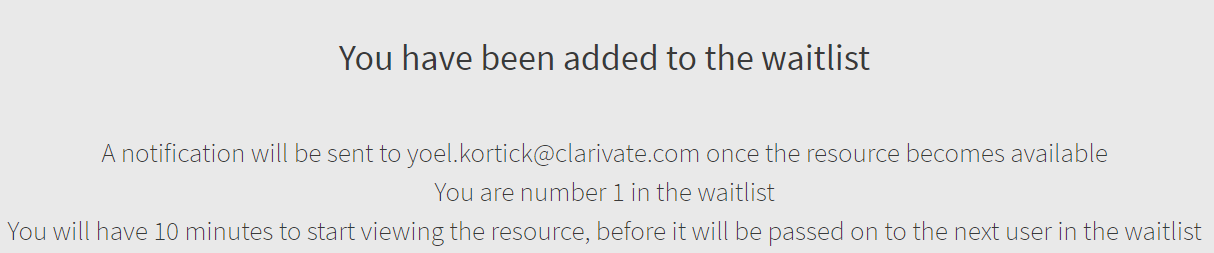 34
Testing the flow of the patrons using Patron Waitlist
Anna gets an email stating that she has been added to the Waitlist
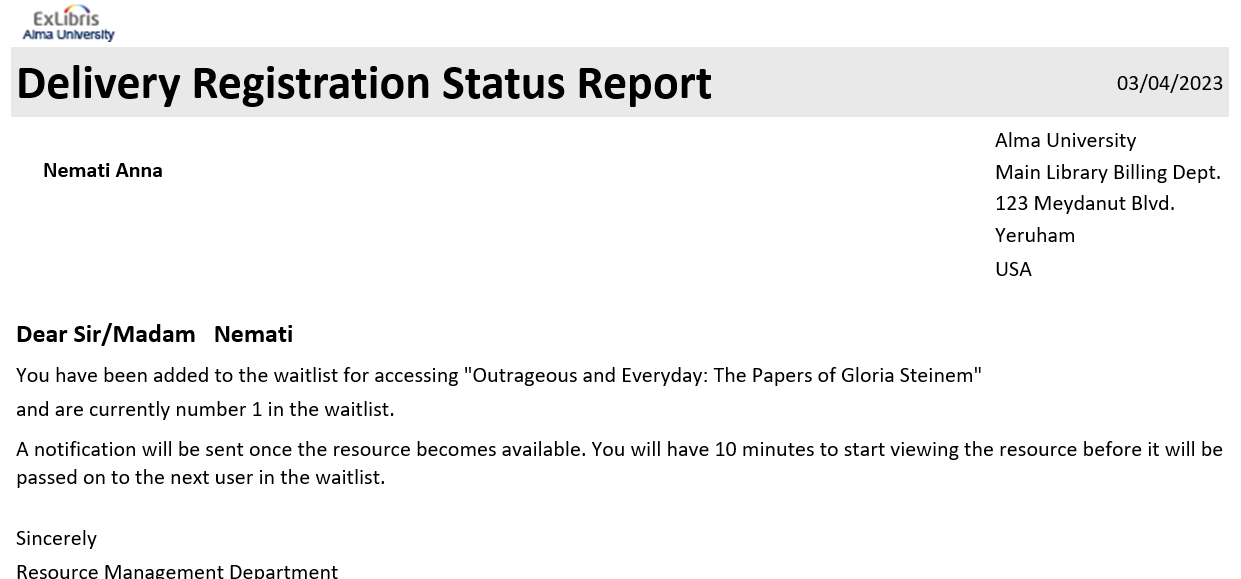 35
Testing the flow of the patrons using Patron Waitlist
The staff user can see everyone in the "waitlist" tab in the digital representation.
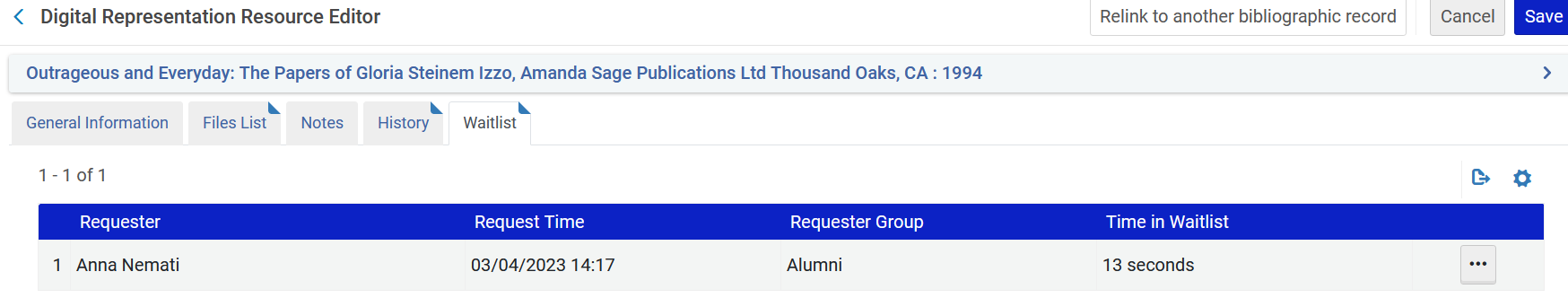 36
Testing the flow of the patrons using Patron Waitlist
When Leena’s view time is over (or when Leena does early checkout) Anna receives an email stating that the digital object is available.  
The email includes a link to the digital object.
Anna can use the link to the digital object from inside the email, or search Primo and click "Available Online"
This email appears in the next slide.
37
Testing the flow of the patrons using Patron Waitlist
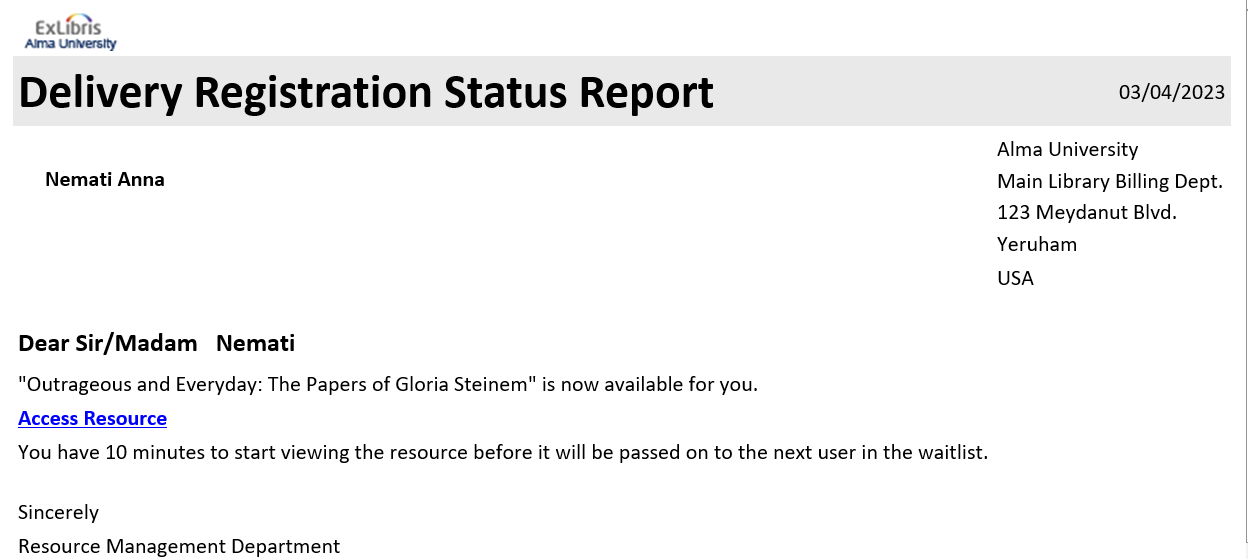 38
Testing the flow of the patrons using Patron Waitlist
Now it is Anna’s turn to view the digital object
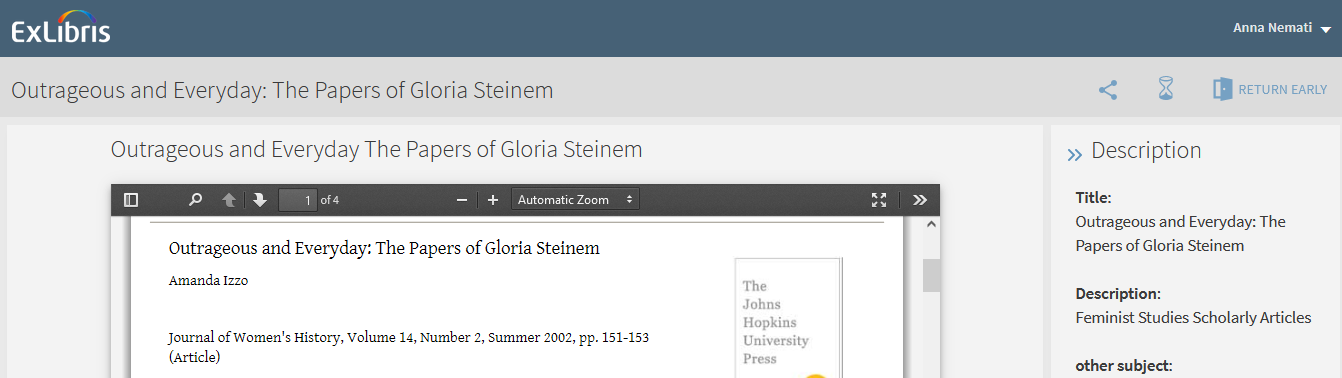 Anna is logged in and views the digital object
39
Digital fulfillment patron waitlist in Alma Analytics
40
Digital fulfillment patron waitlist in Alma Analytics
Alma Analytics includes a subject area Digital Waitlist
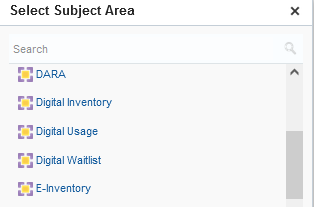 41
Digital fulfillment patron waitlist in Alma Analytics
This subject area allows the institution to investigate, for example, the following business questions:
How many sessions were in a specific timeframe?
How many of those sessions were in the waitlist?
How many session returned the resource early?
What is the average actual session time?
What is the average waiting for a given Rep ID?
What is the actual session length for a given Rep ID?
What is the average session length?
How many users missed the Grace Period?
What is the average Grace Period used?
42
Digital fulfillment patron waitlist in Alma Analytics
In this report we are checking which titles had the most requests.
“Num of requests” from the “Digital Waitlist Measures” folder is sorted descending.
We can also see not only how many requests were made, biut of those requests how many had an actual session and how many did not.
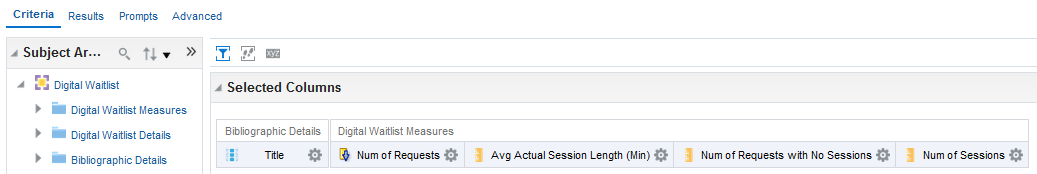 43
Digital fulfillment patron waitlist in Alma Analytics
We see here for example that “Linear algebra with applications” had the most requests.
There were 727 requests.  703 had actual viewing sessions while 24 did not.
The average session was 157 minutes.
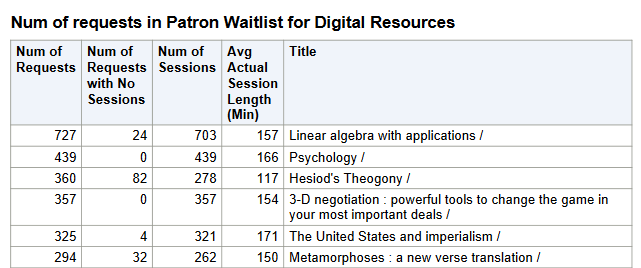 44
xxx@exlibrisgroup.com